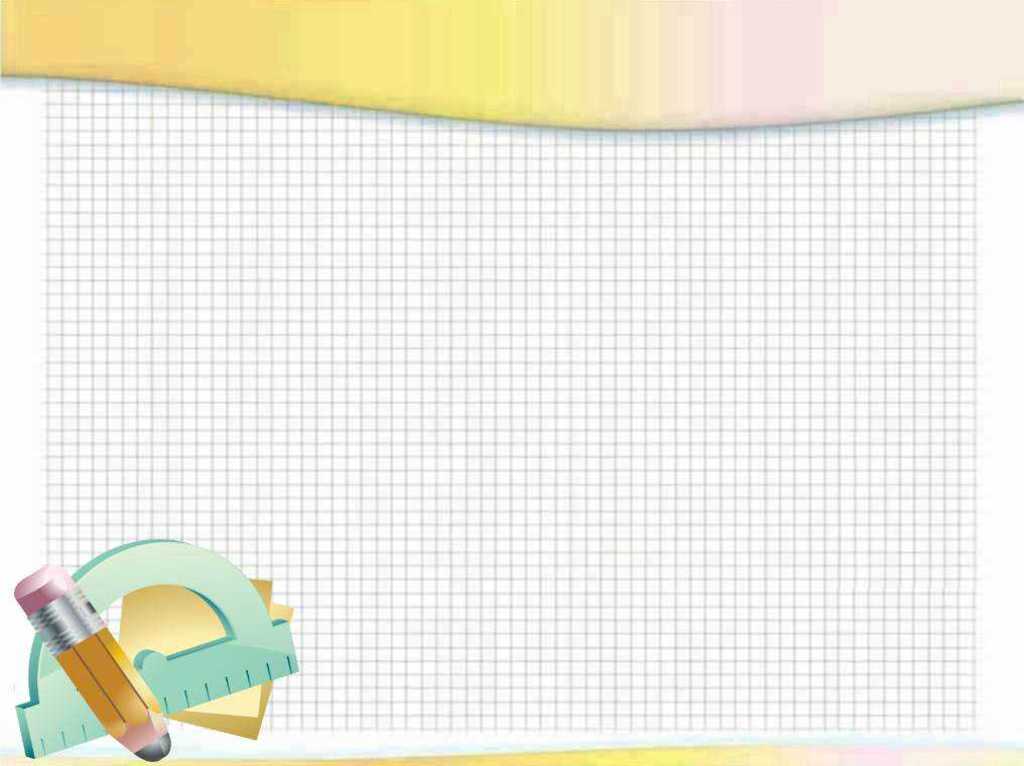 МБ ДОУ ДС №38 «КОЛОБОК» г.Туапсе
Кружок по обучению грамоте  «Учимся играя».
                        Время работы:
вторник - 16.00-16.30
четверг  - 16.00-16.30
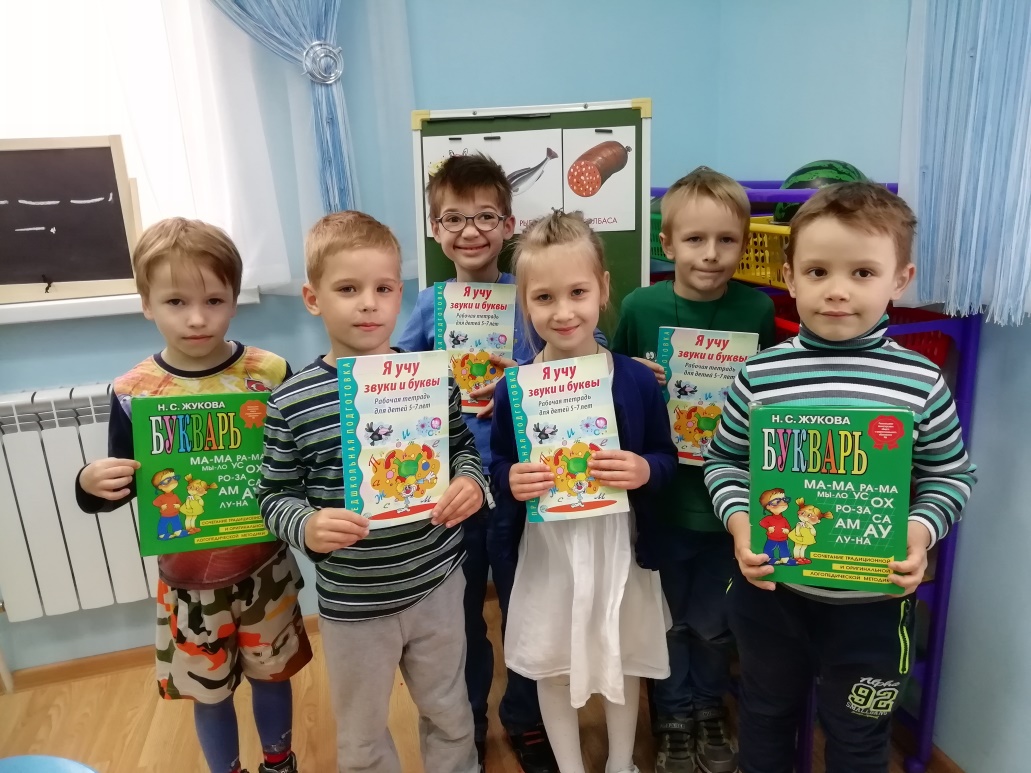 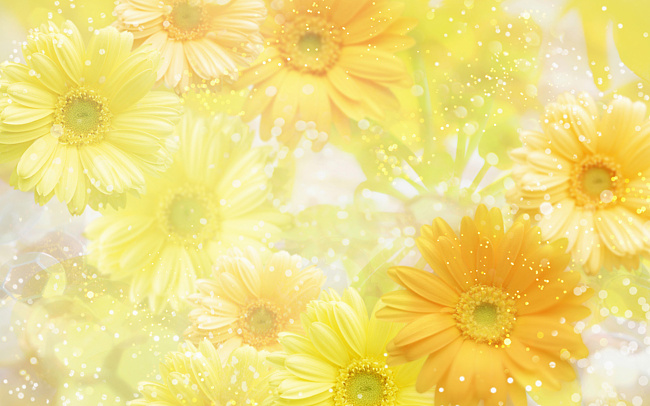 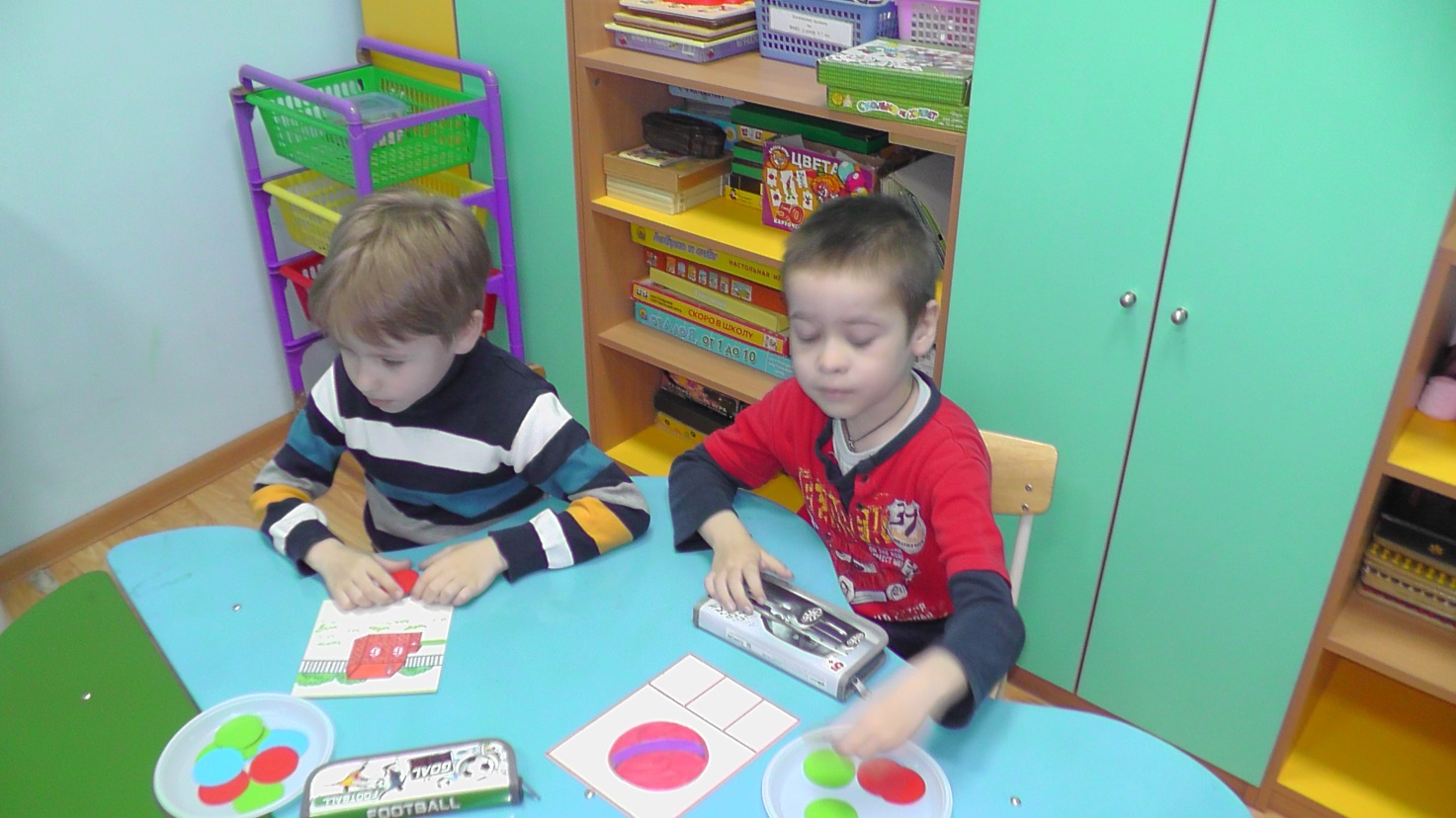 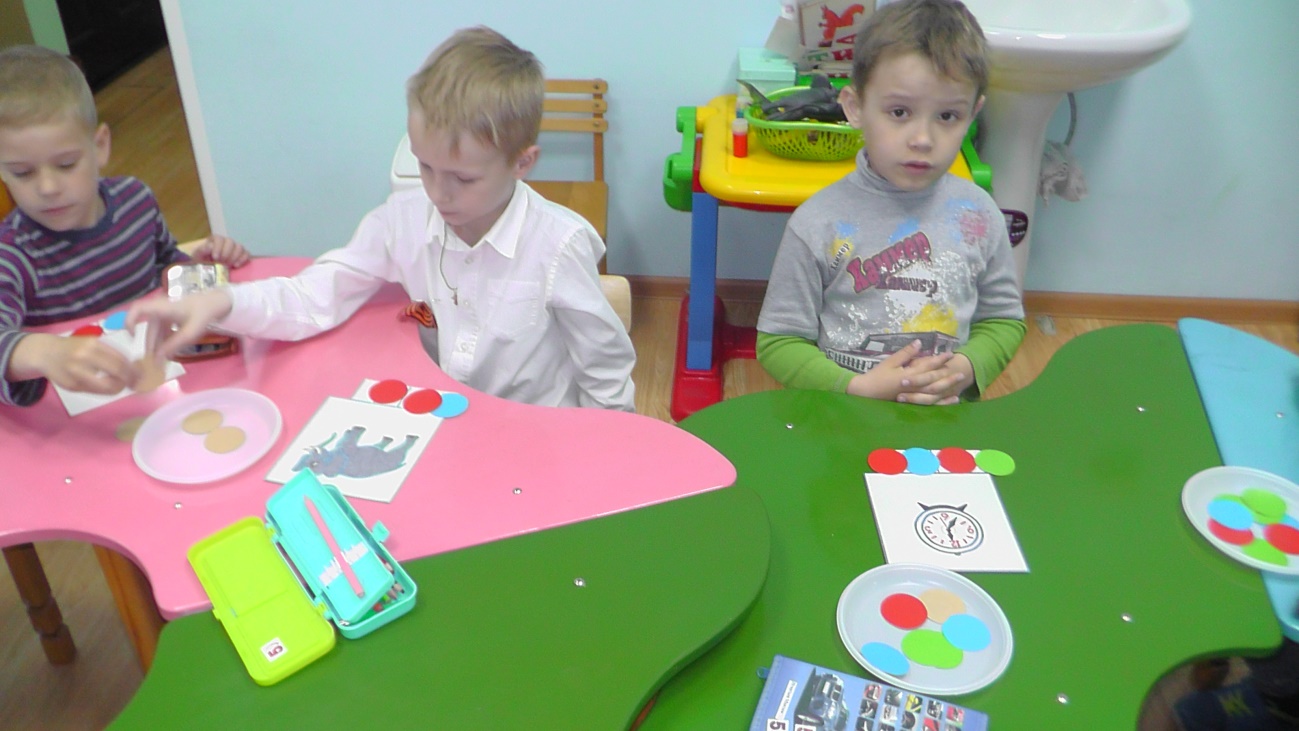 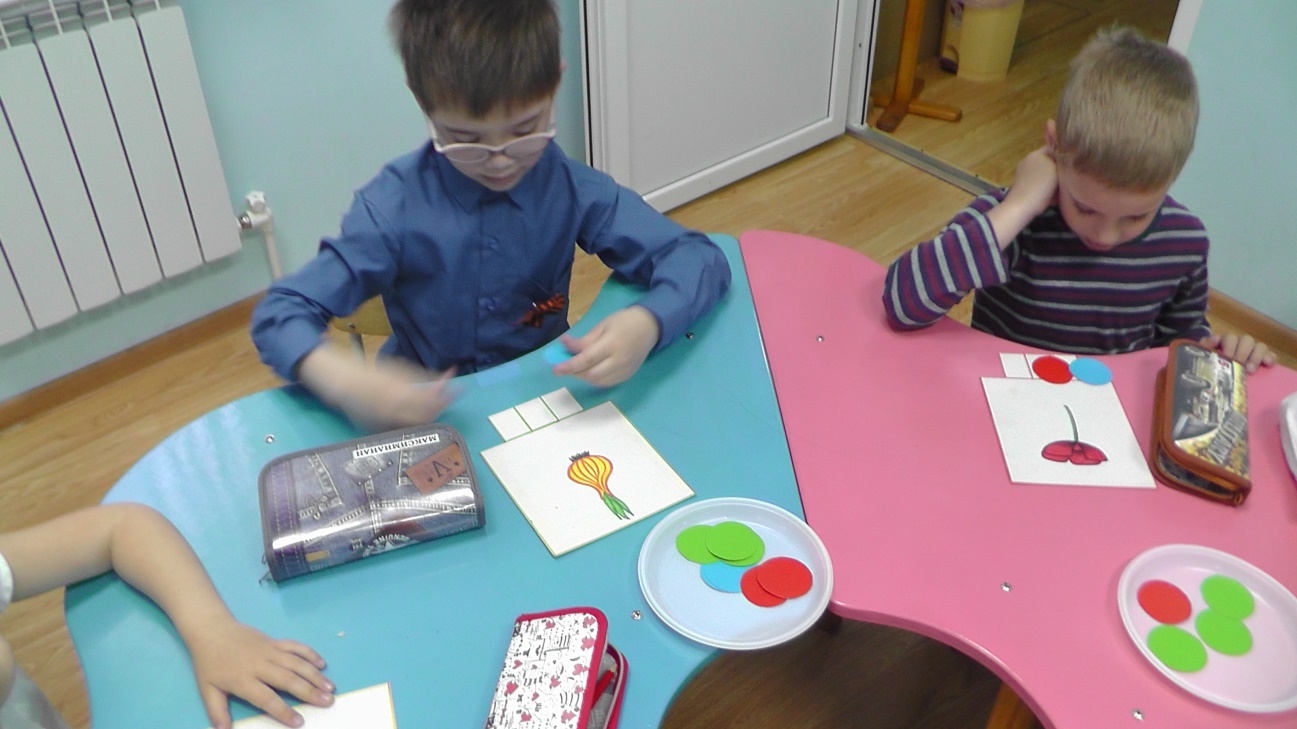 Развитие фонематического слуха.
Знакомство с буквами и звуками
Обучение звуковому анализу слов
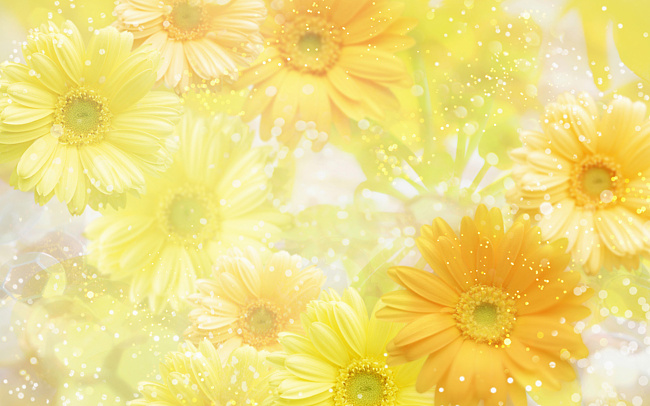 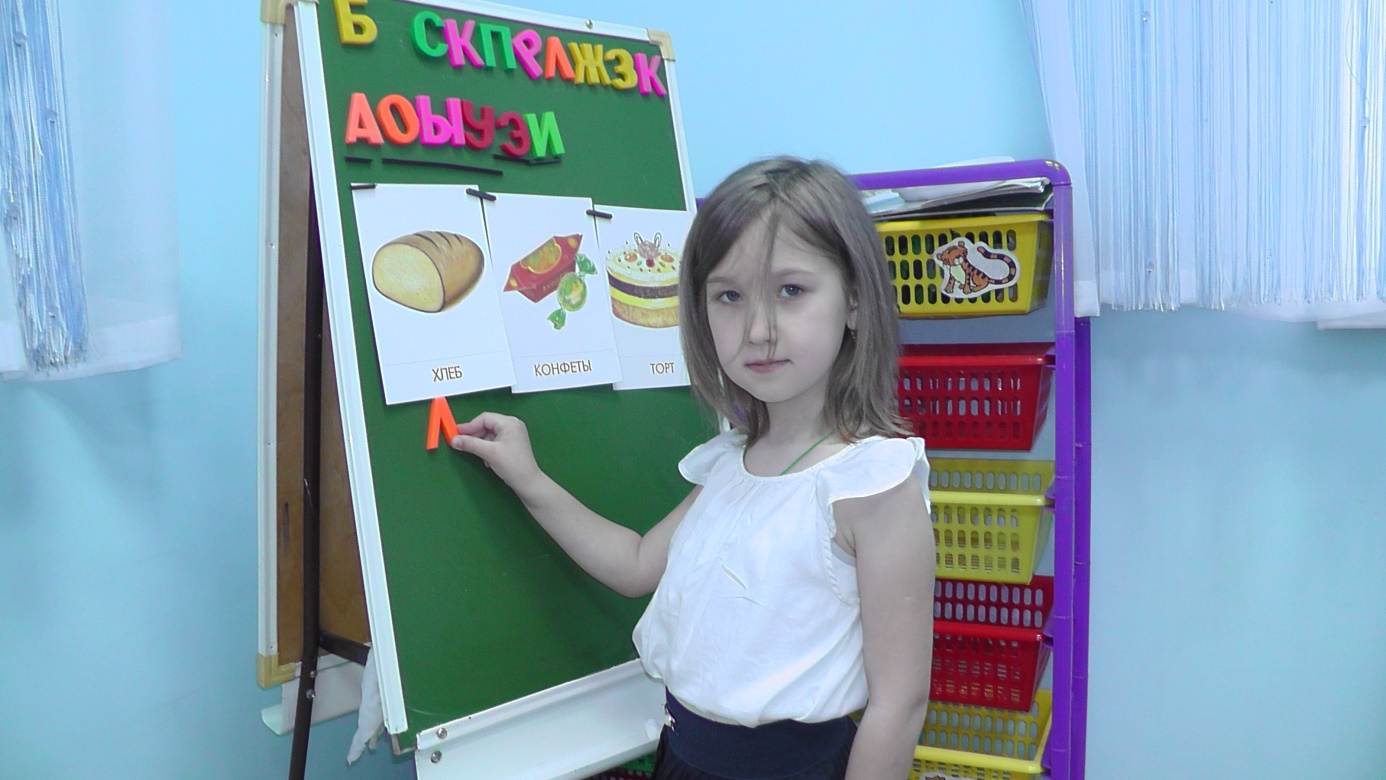 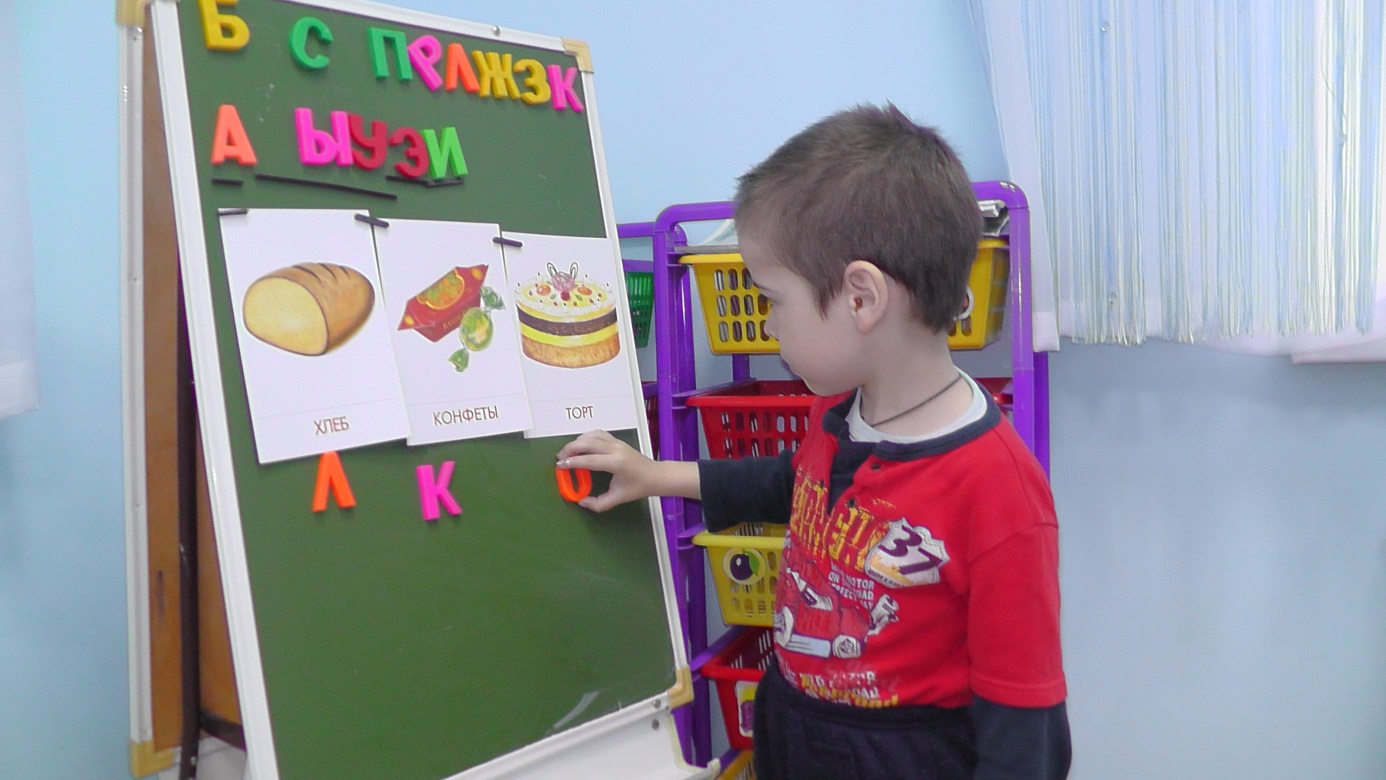 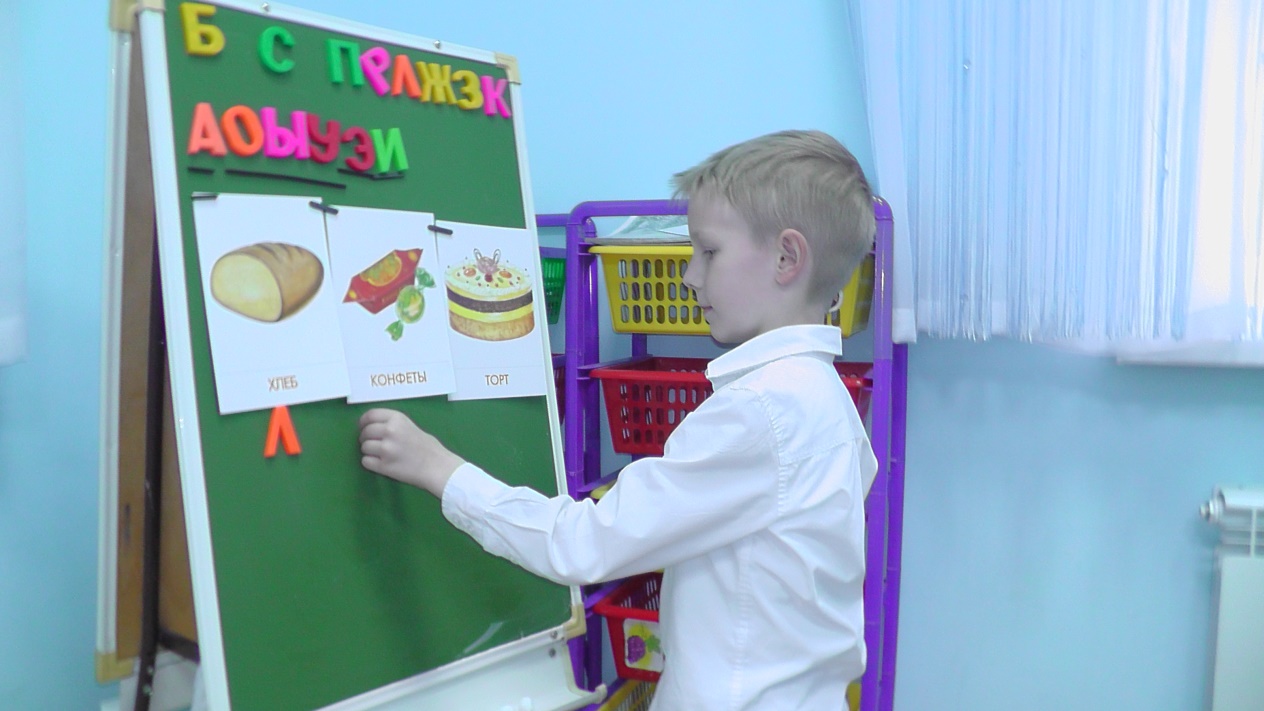 Определение места звука в словах. Характеристика звуков
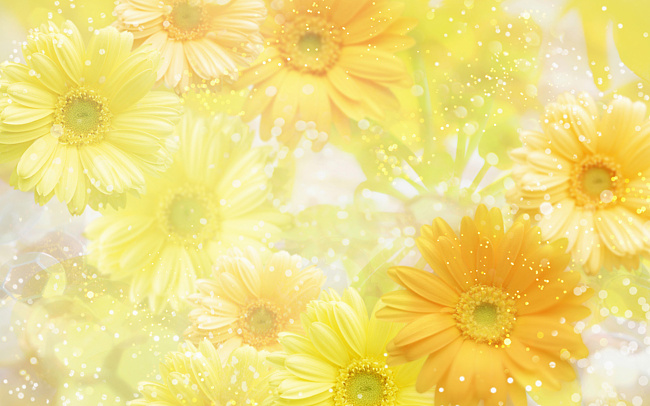 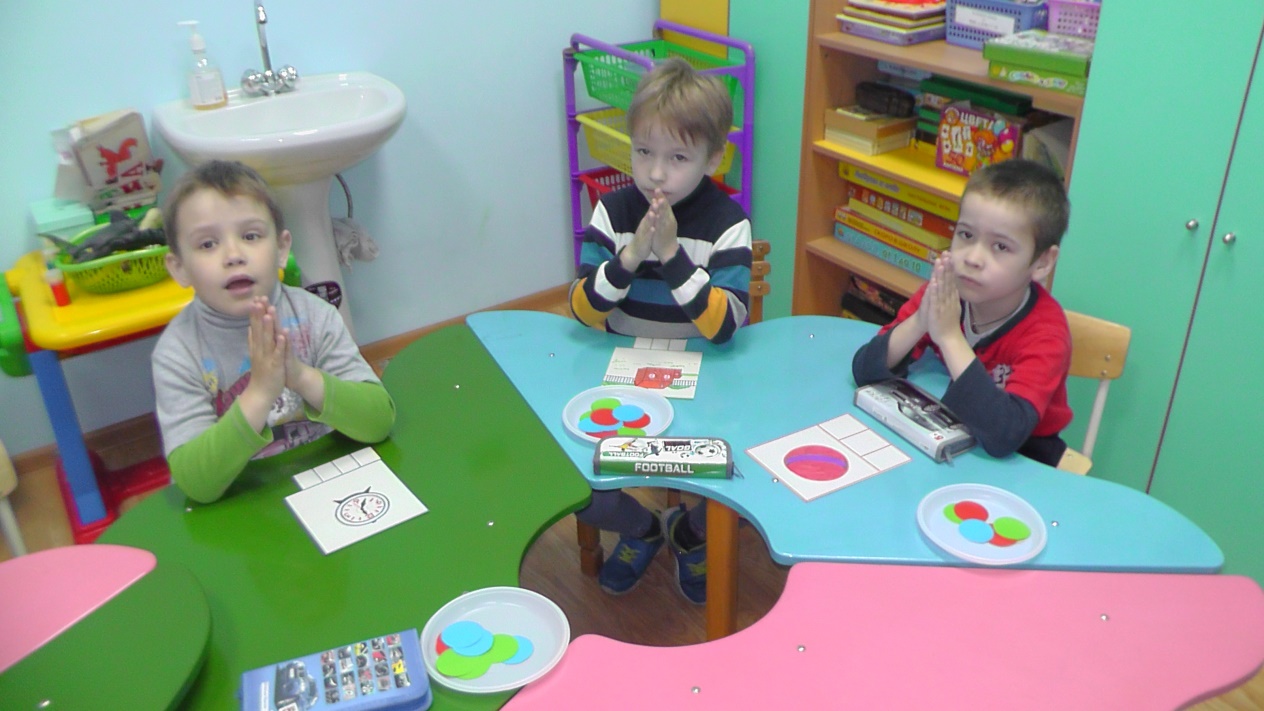 Деление слов на слоги
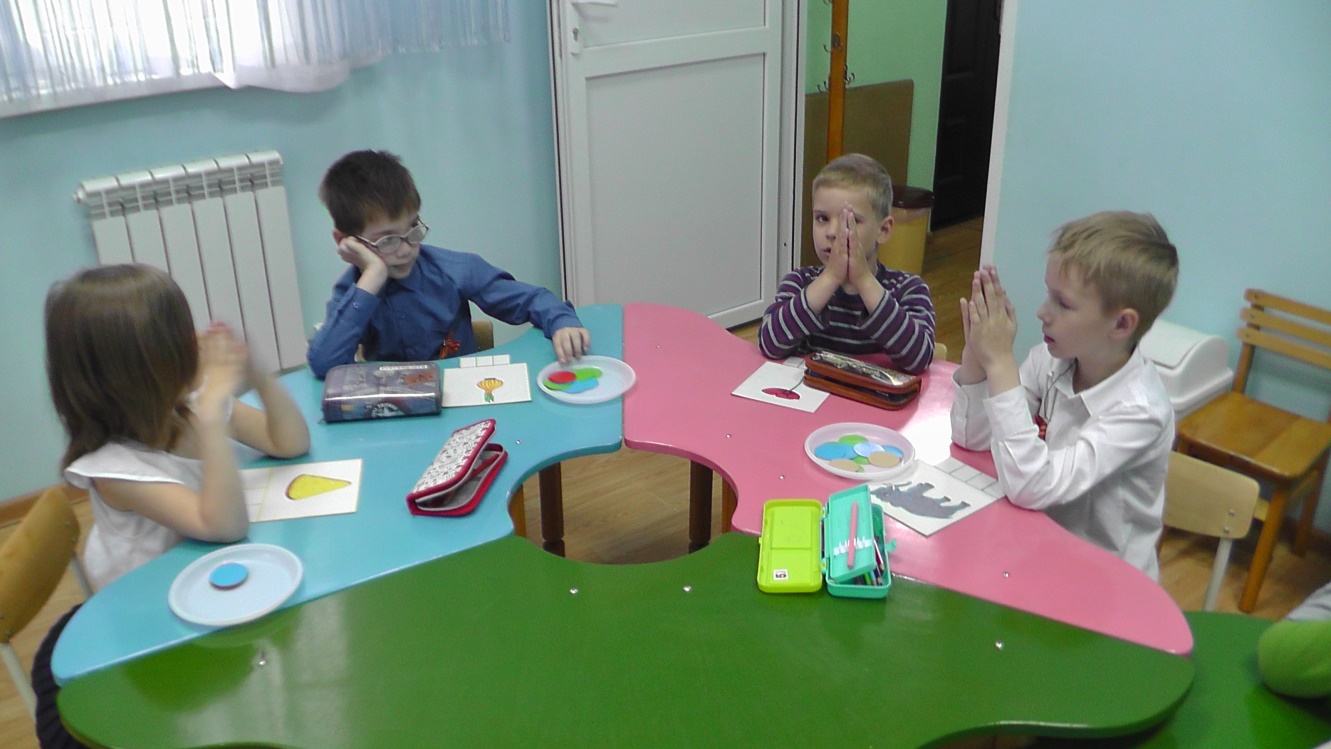 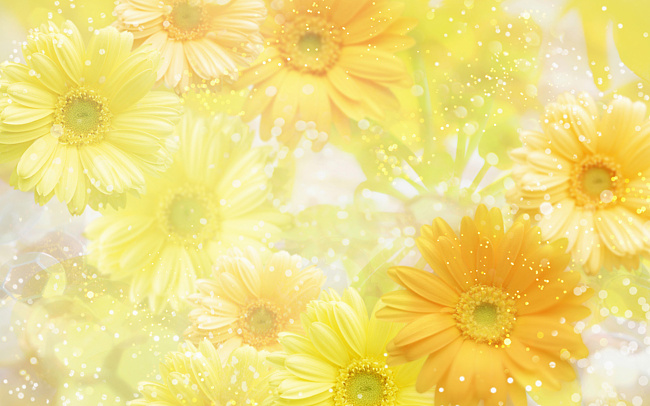 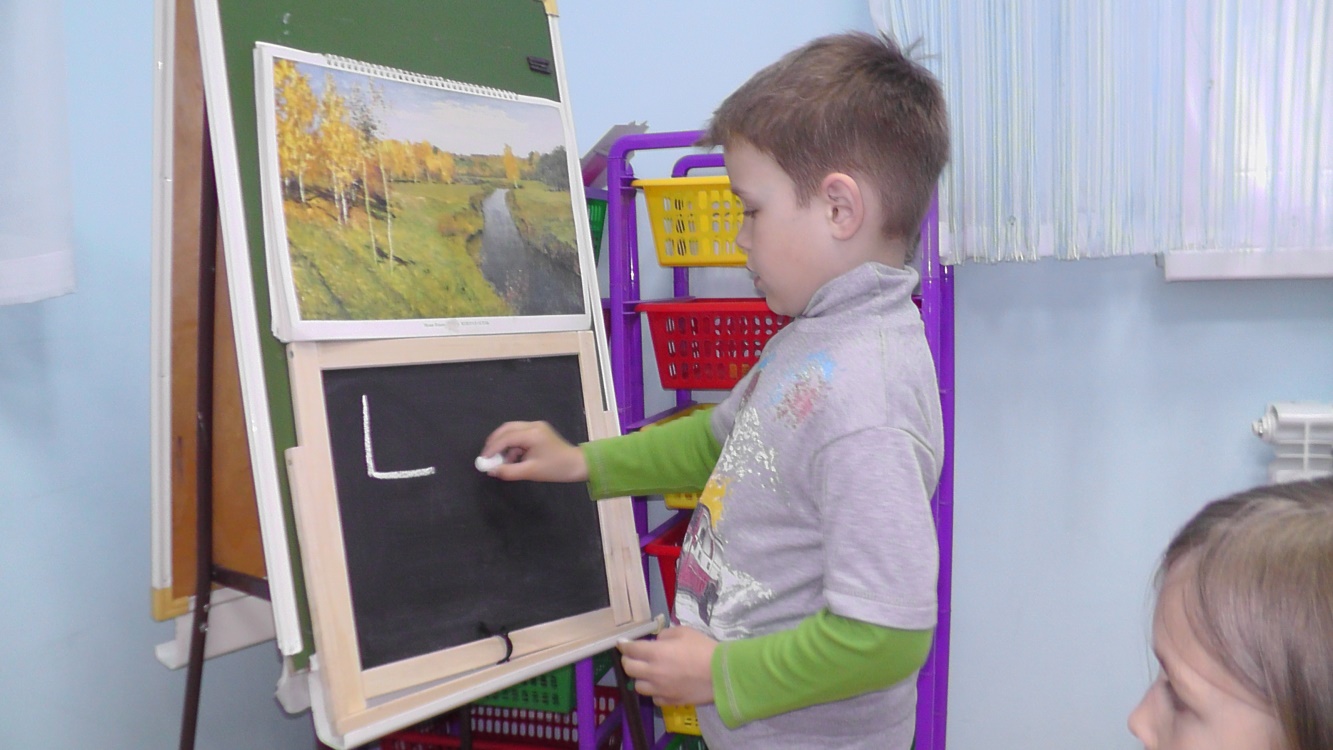 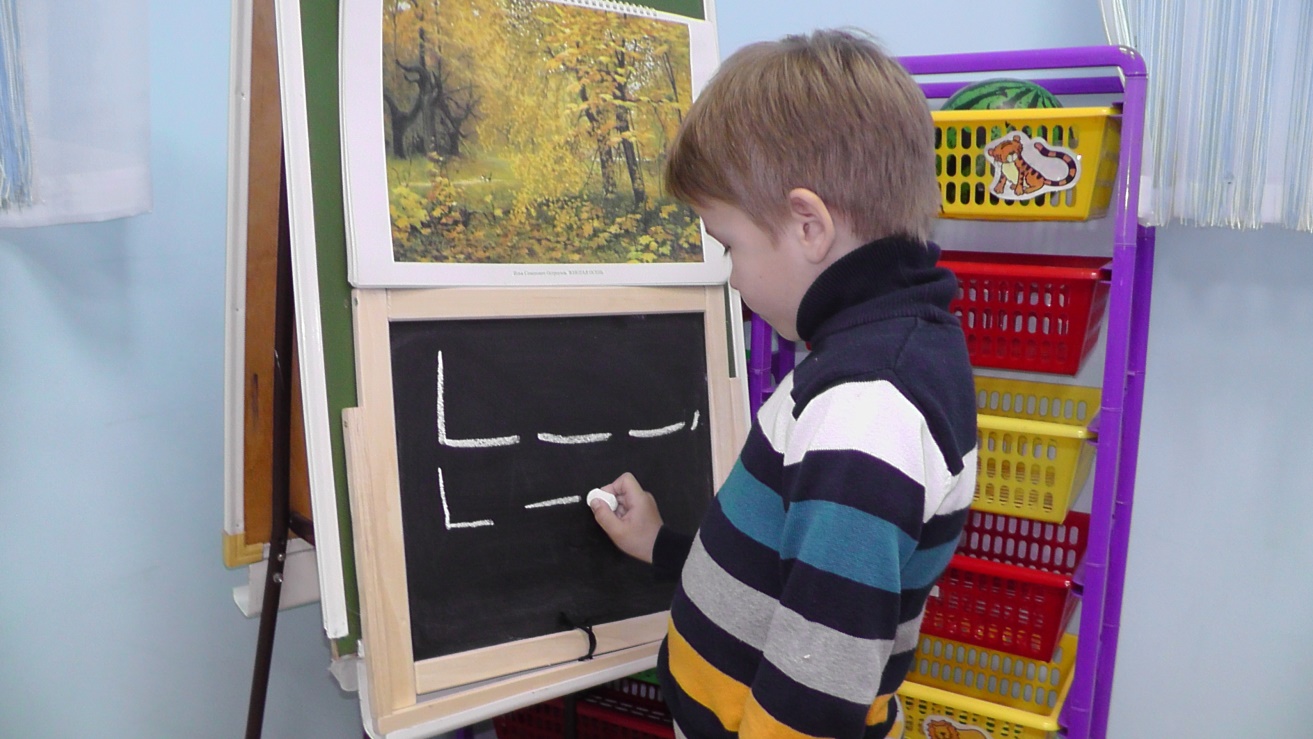 Знакомство с предложением. Составление предложений с опорой на картинки. Составление схемы предложения. Составление предложений с опорой на схему. Счет слов в предложении
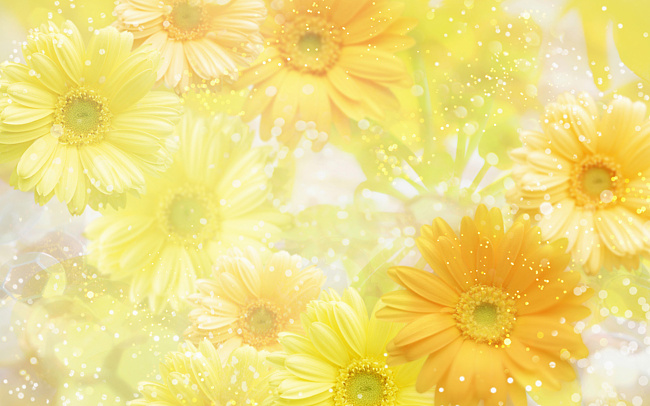 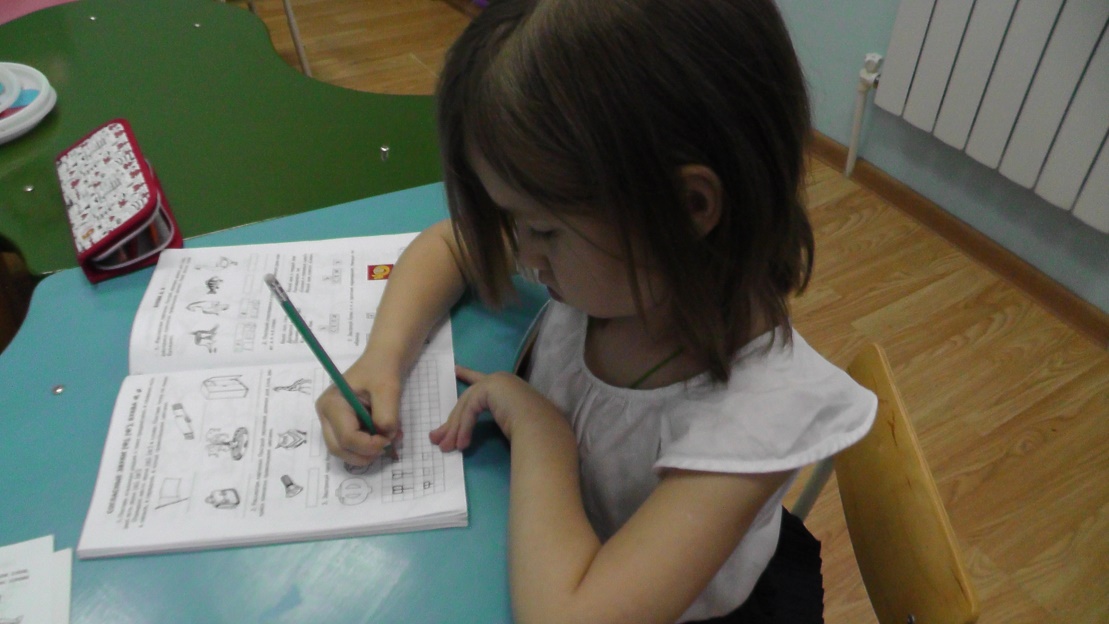 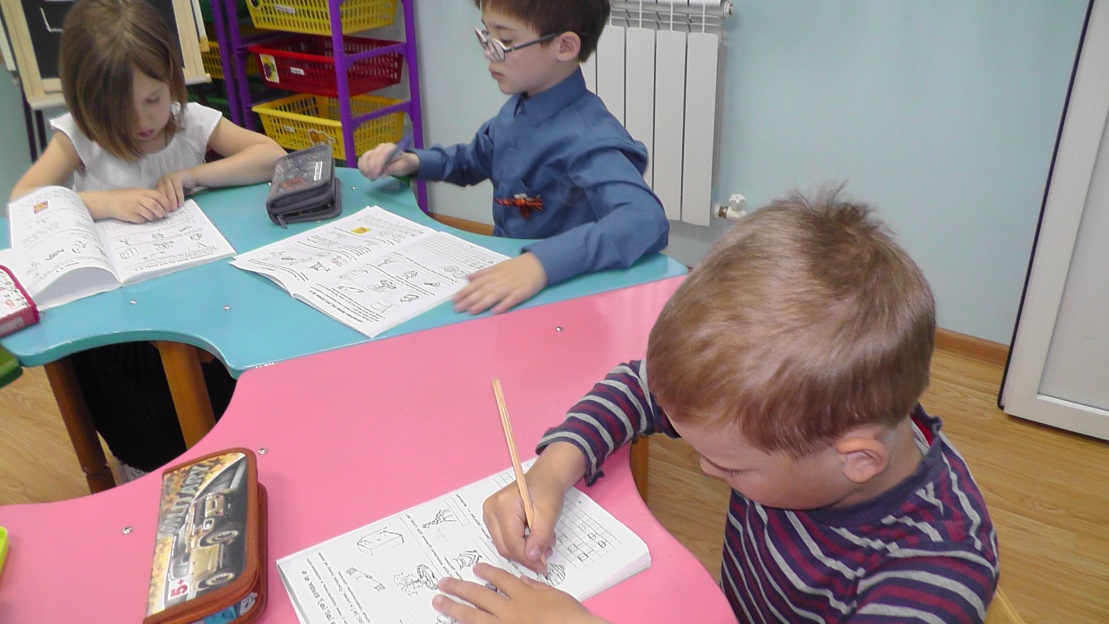 Работа в тетрадях
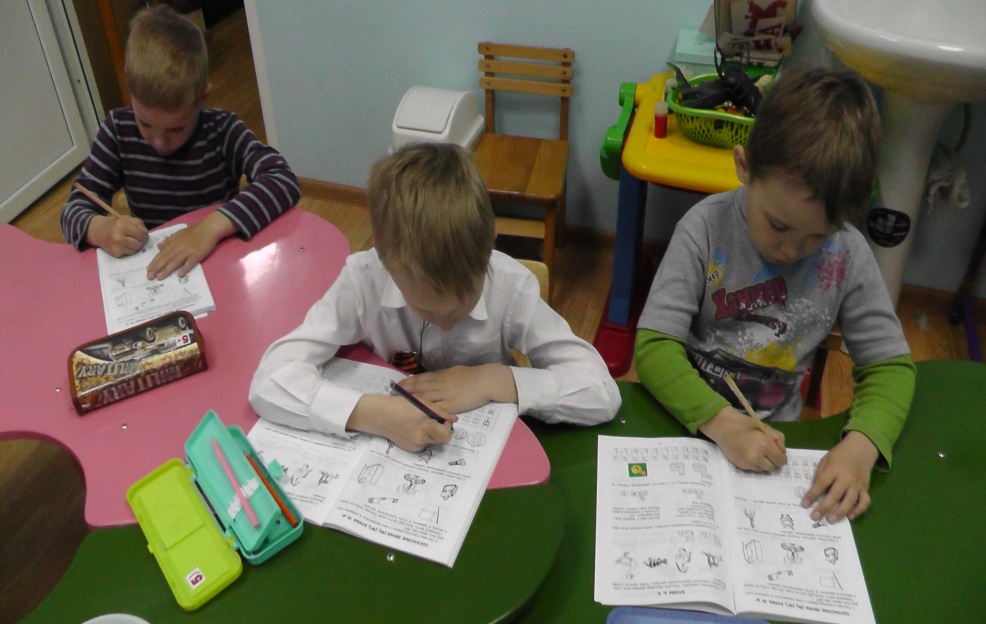 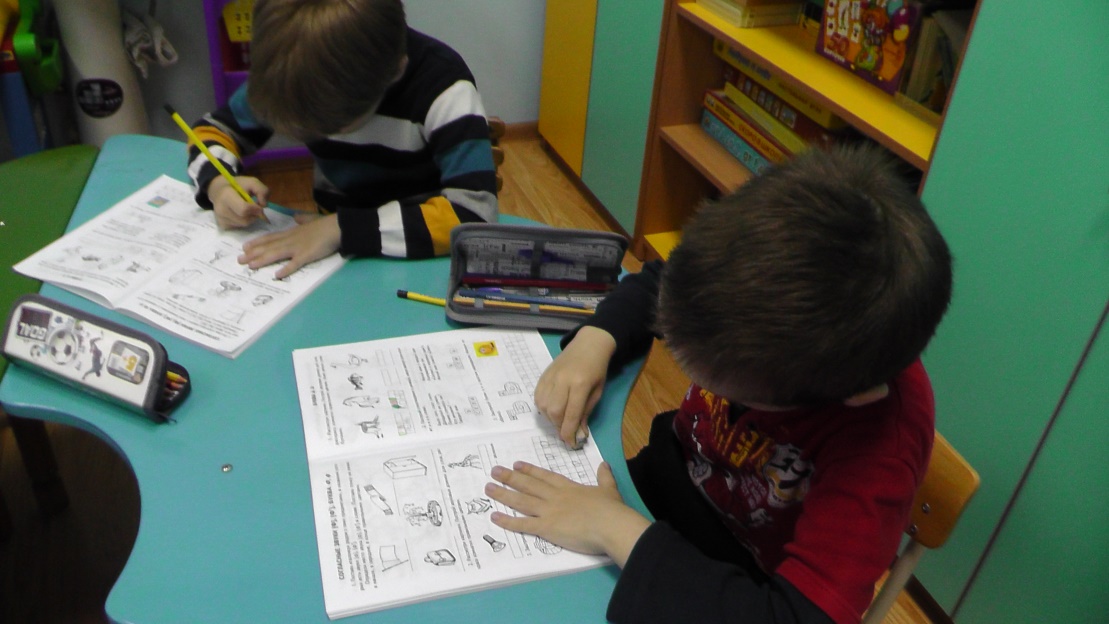 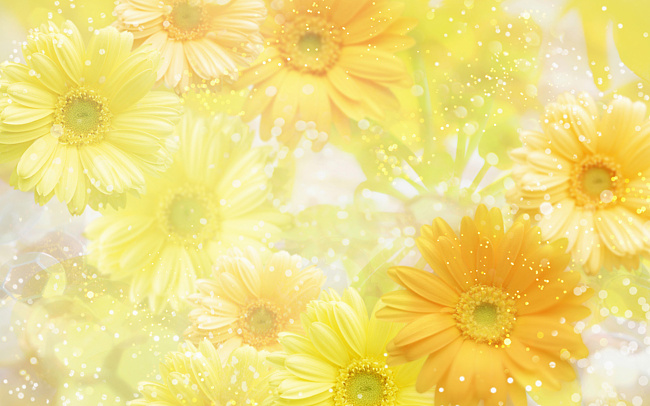 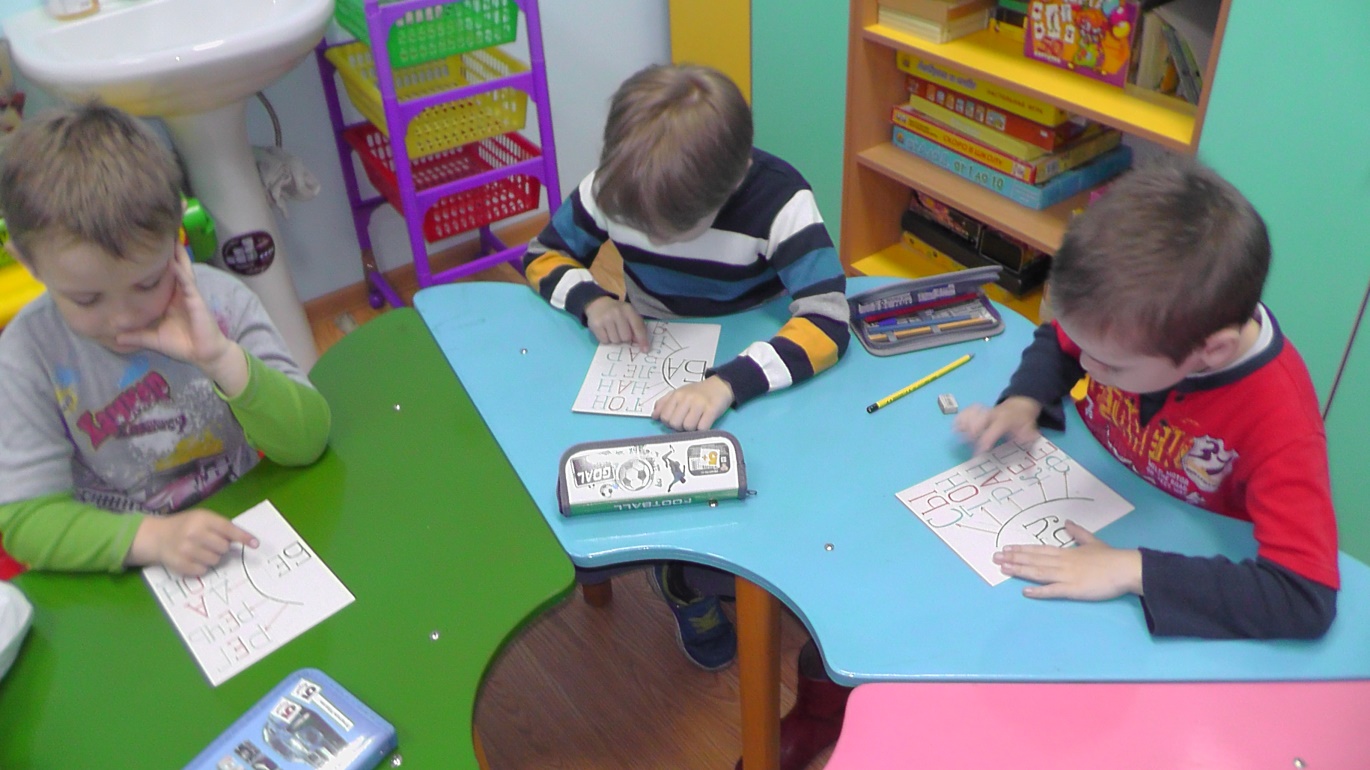 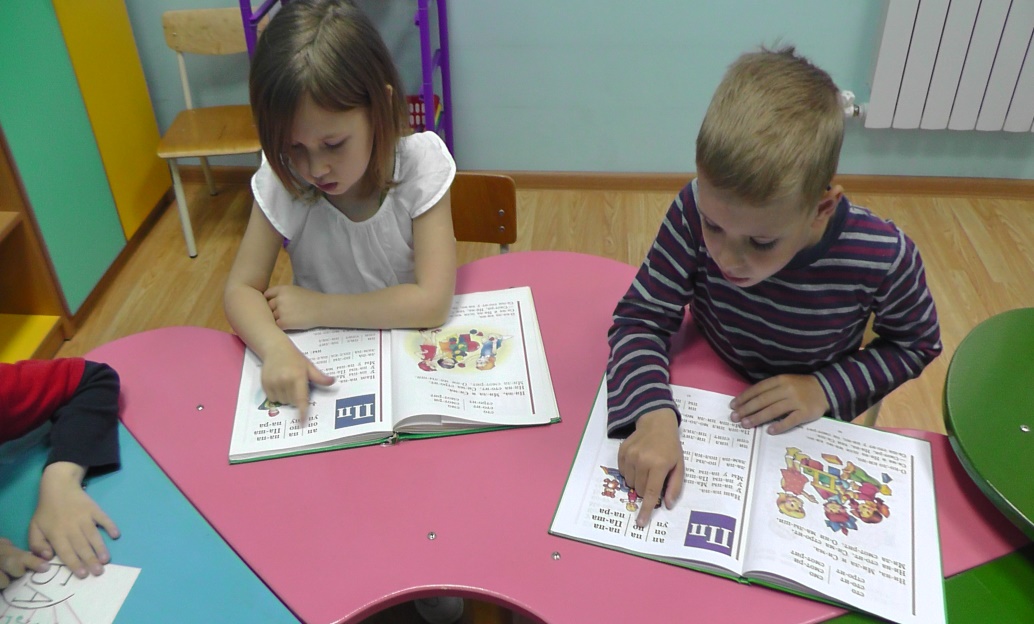 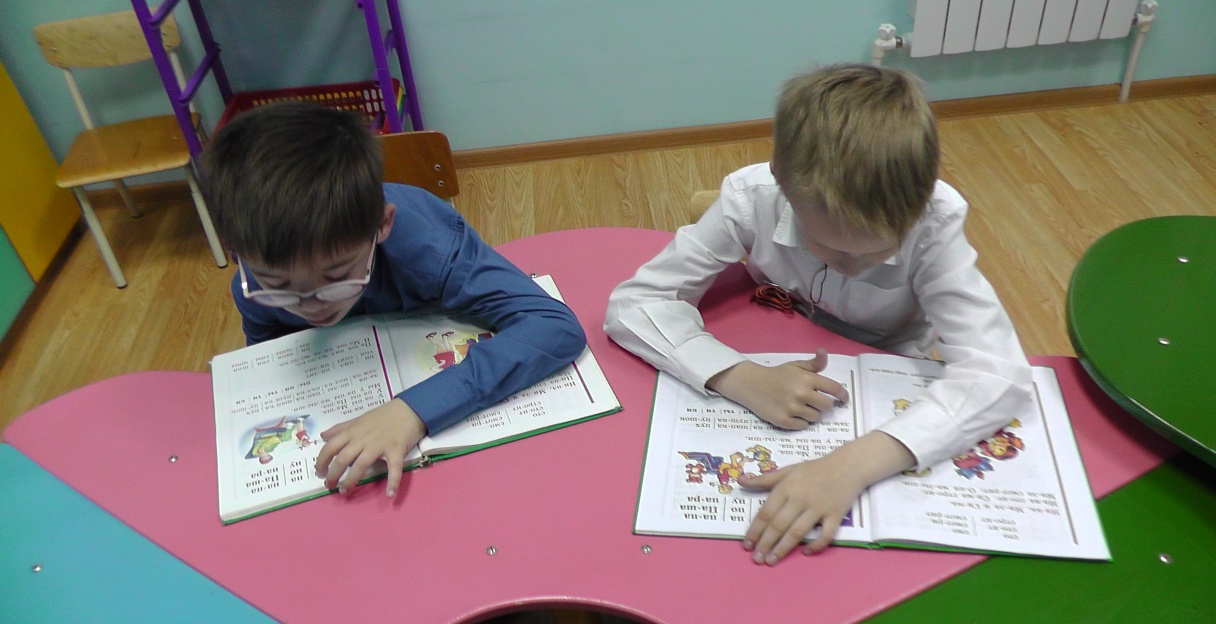 Учимся читать
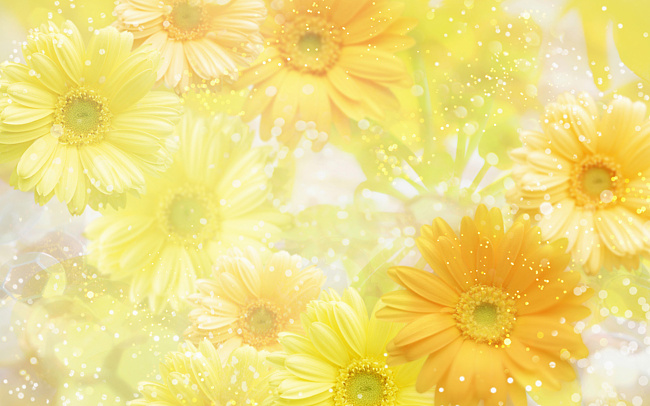 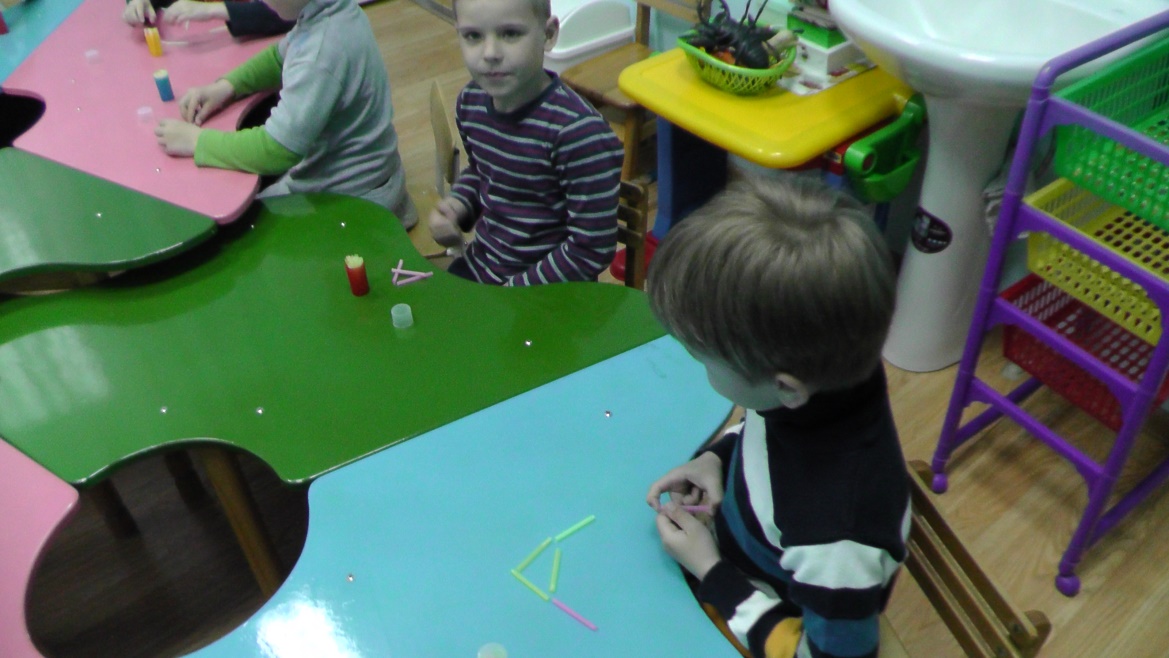 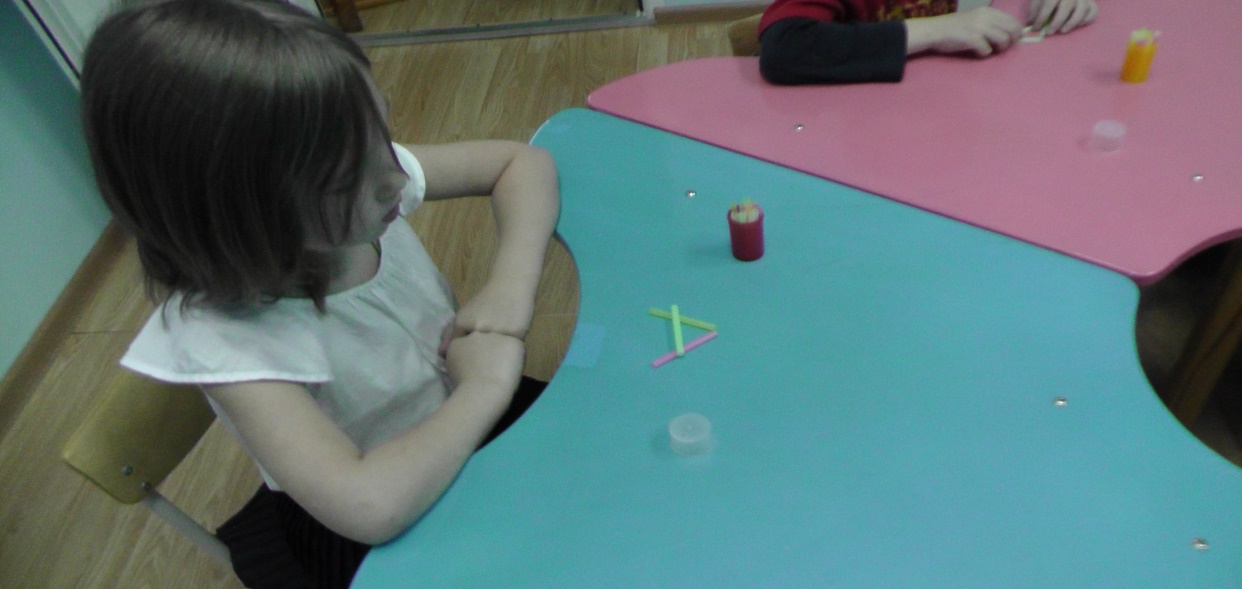 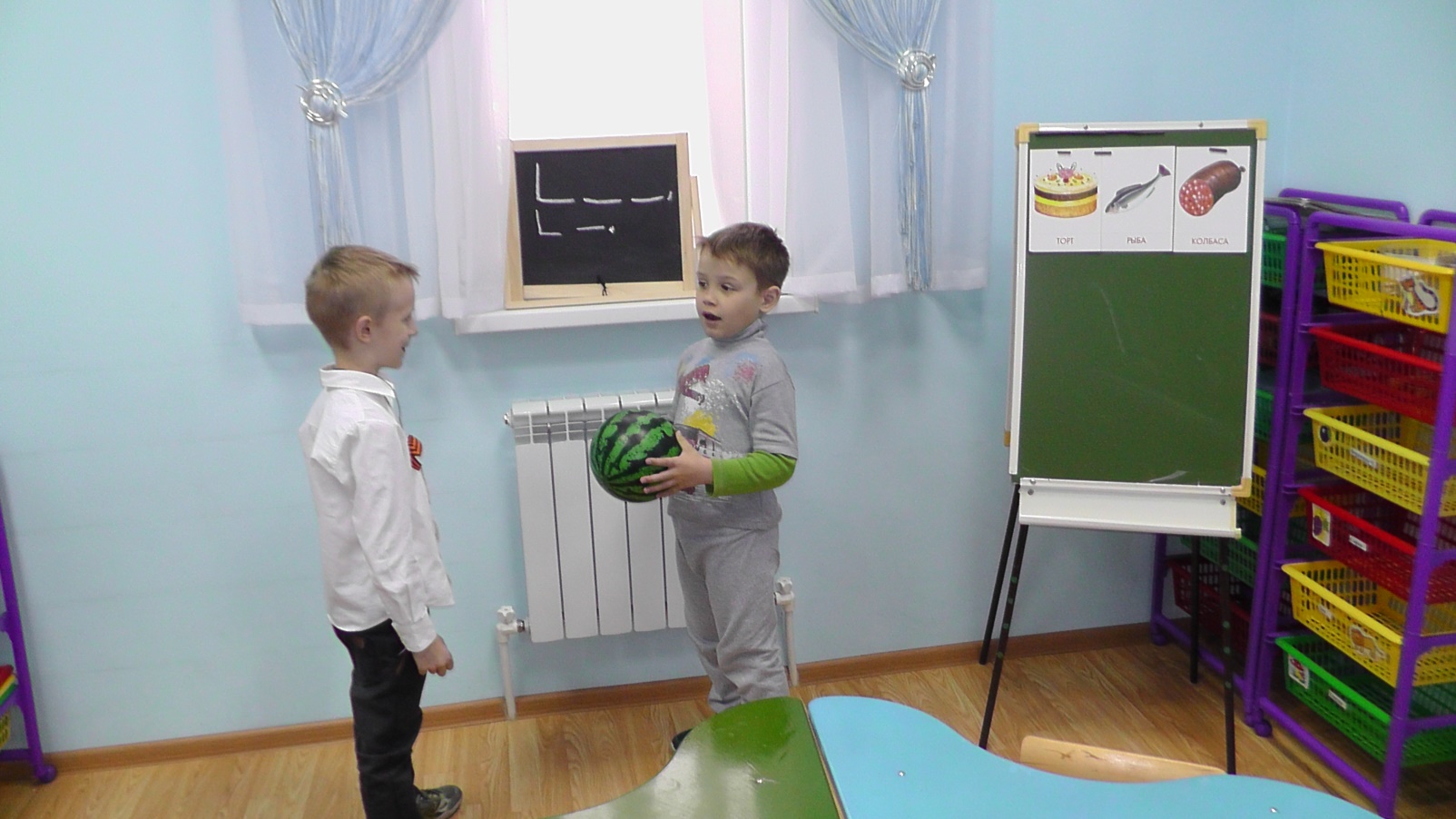 Игры на закрепление изученного материала
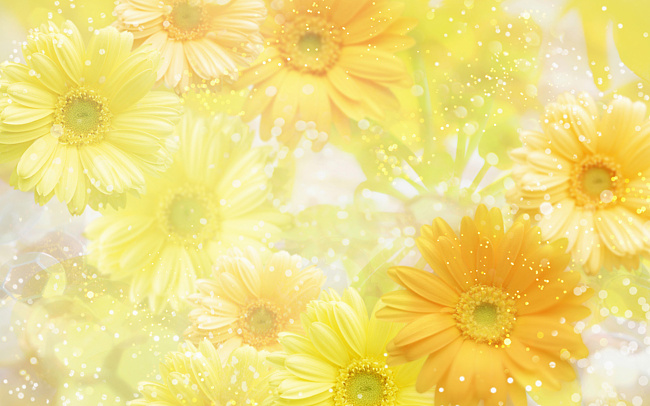 Спасибо за внимание!